Классный час
Учителя истории 
МБОУ «СОШ № 12»
Рябикова Артёма Игоревича
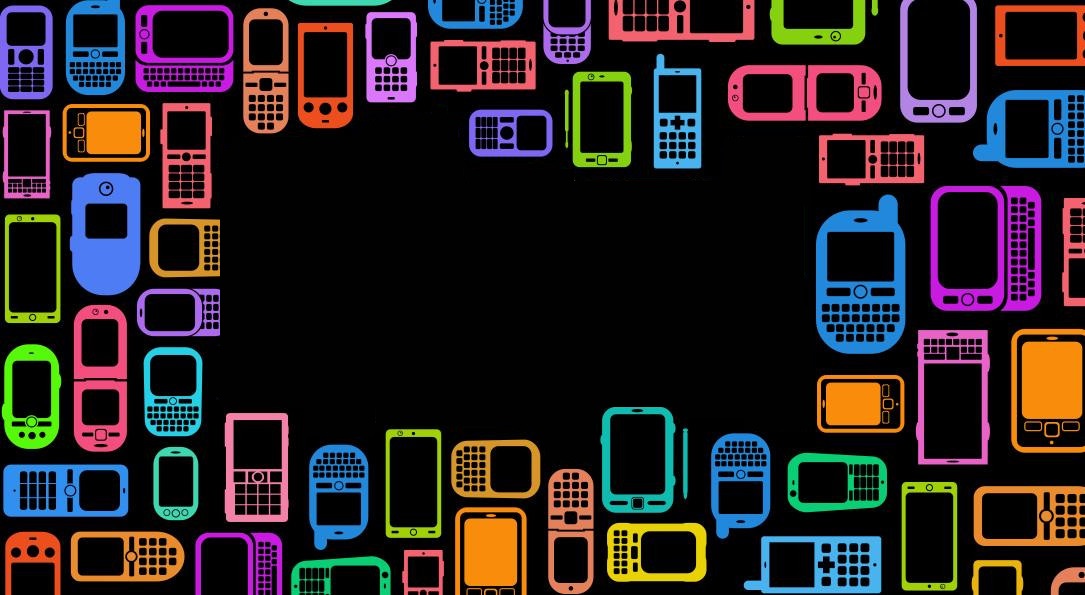 Тема:
Мобильный телефон.
Друг или Враг?
Цель: Показать вред и пользу мобильного телефона и способы защиты от его воздействия.
Для чего нужен мобильный телефон?
1)С помощью мобильного телефона можно поддерживать отношения с родственниками и друзьями. 
2) Можно найти полезную информацию в интернете. 
3) Функция GPS позволяет знать вашим родителям, где вы находитесь.
Статьи ученых
Развиваются такие болезни: экзема, 
повышенное давление, 
ухудшение зрения.
ЭКСПЕРИМЕНТ
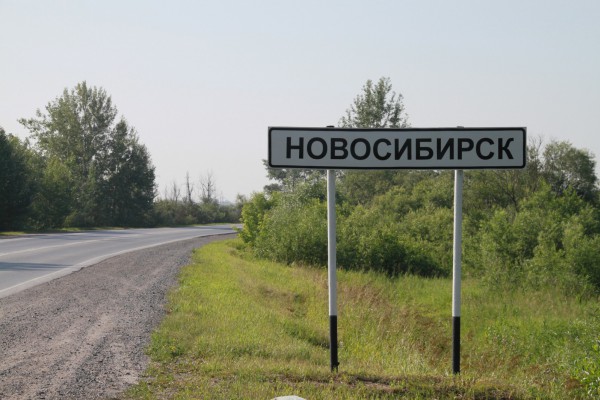 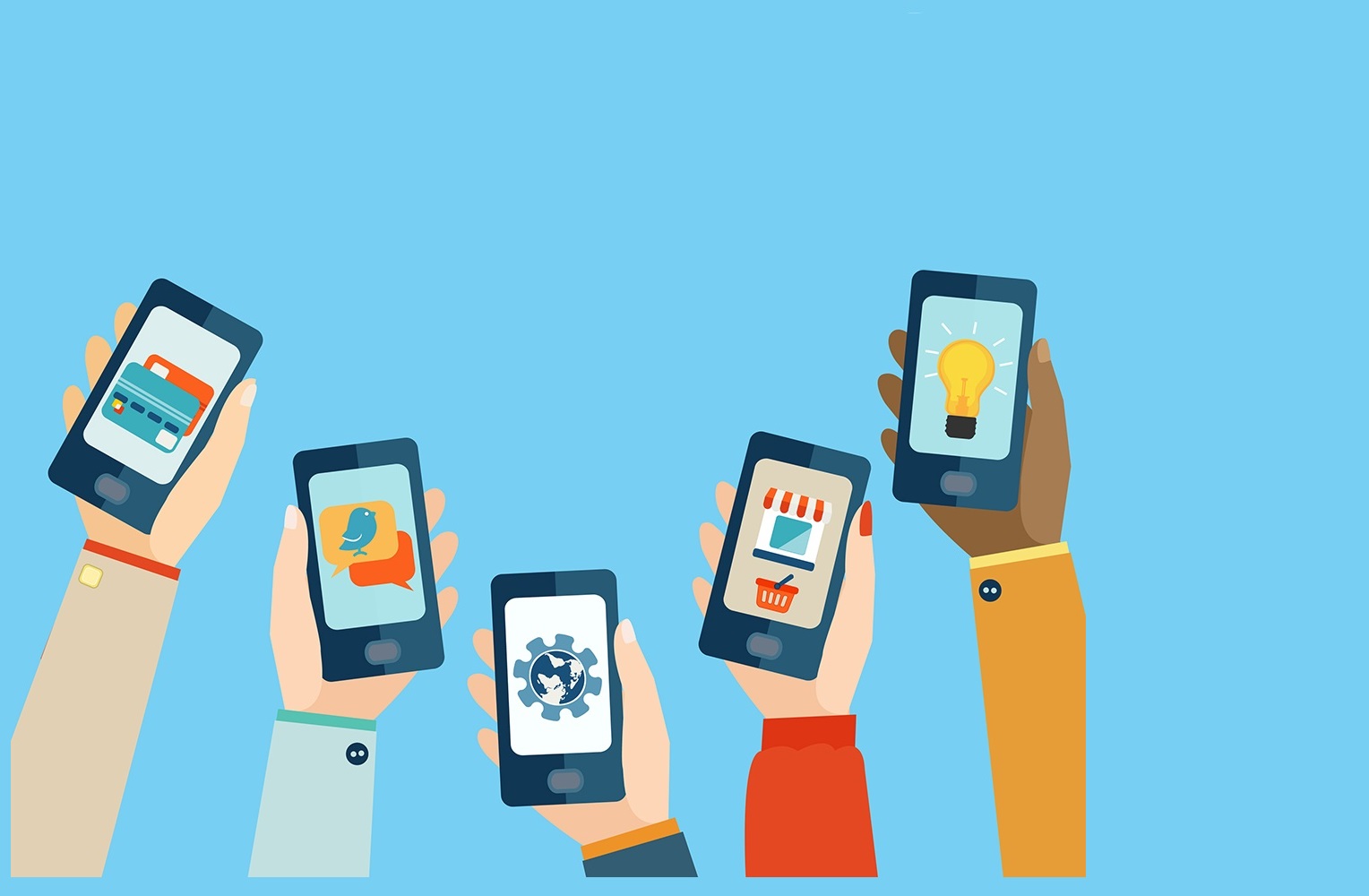 Итог 
#пользуйсятелефономразумно